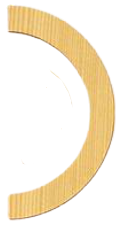 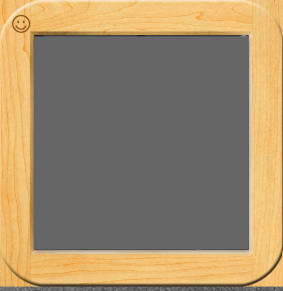 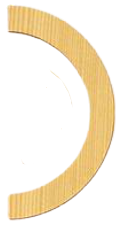 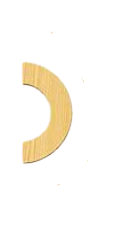 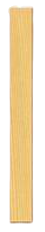 Handwriting Without Tears 
Letter Practice
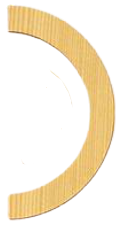 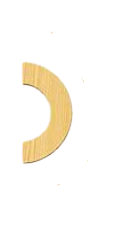 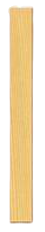 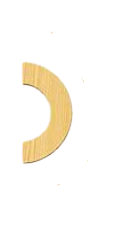 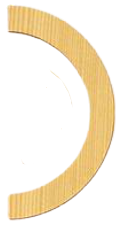 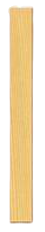 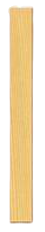 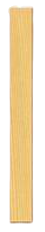 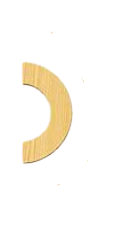 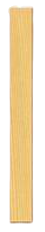 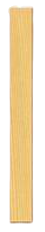 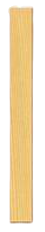 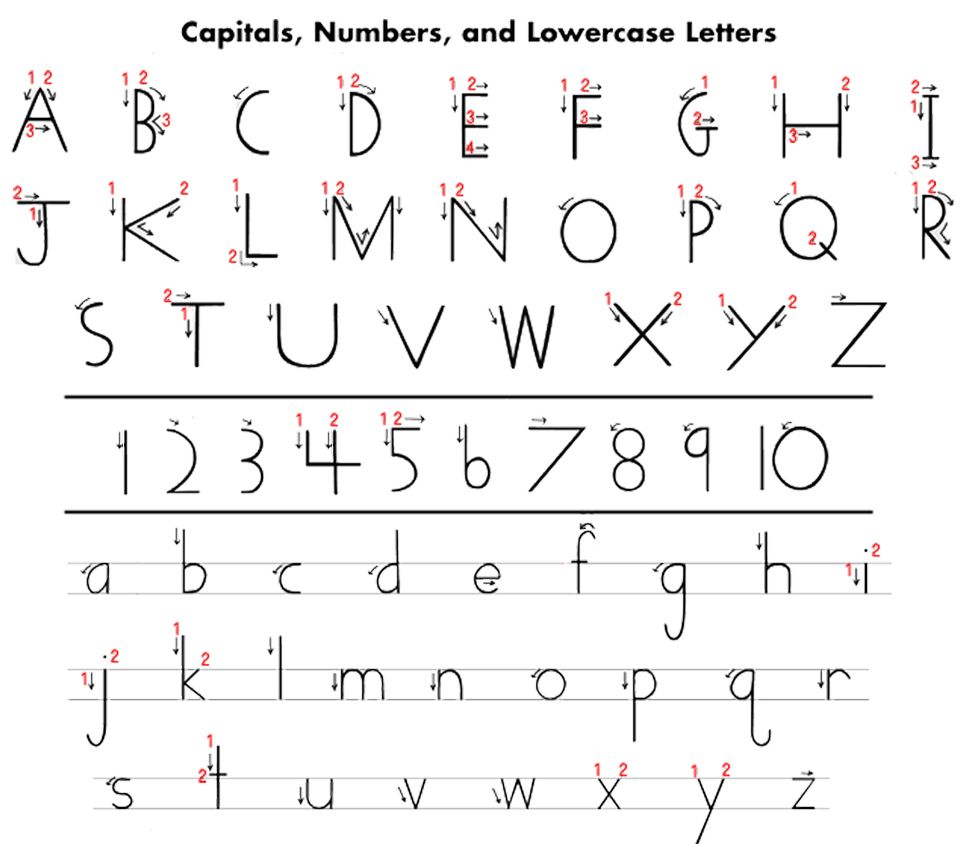 F
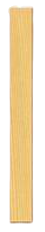 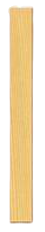 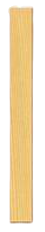 E
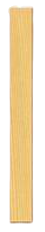 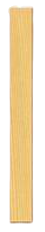 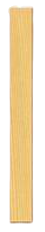 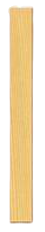 D
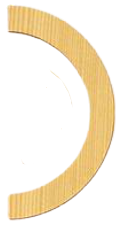 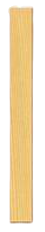 P
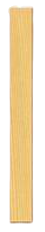 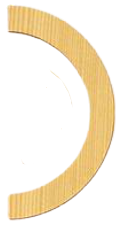 B
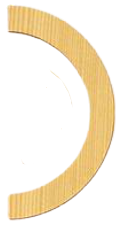 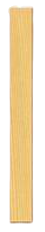 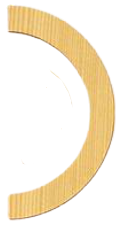 R
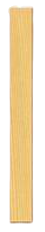 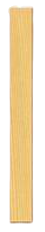 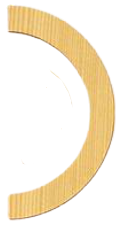 M
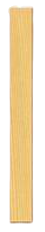 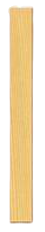 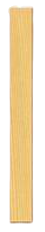 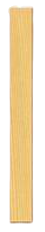 N
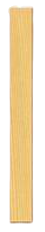 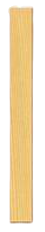 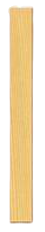 L
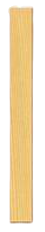 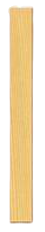 H
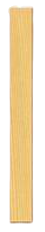 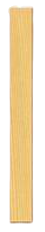 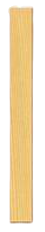 K
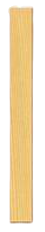 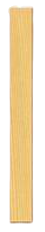 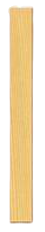 U
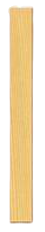 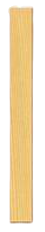 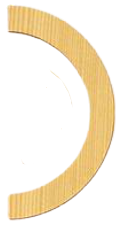 V
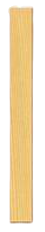 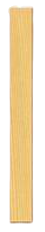 W
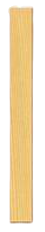 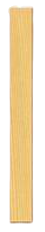 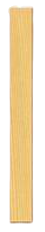 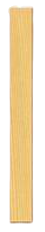 X
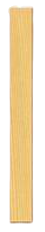 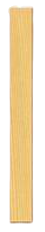 Y
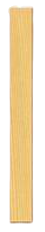 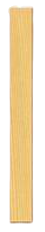 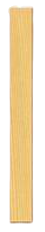 Z
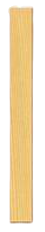 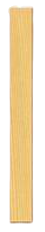 A
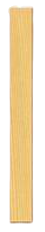 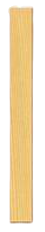 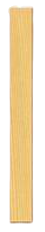 C
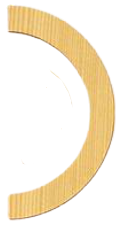 G
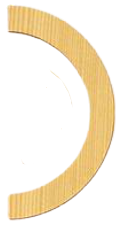 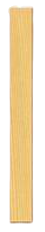 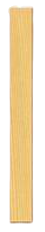 I
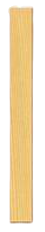 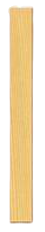 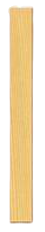 J
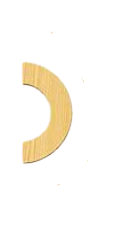 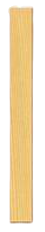 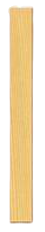 O
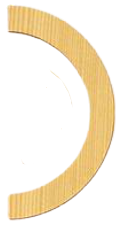 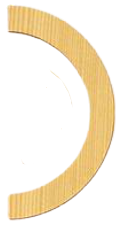 Q
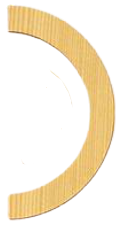 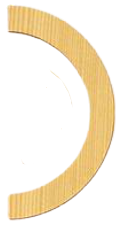 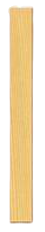 S
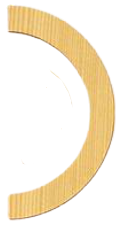 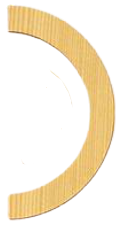 T
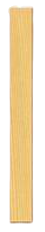 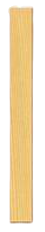